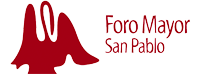 Situación Actual, Perspectivasy Retos para la IndustriaMauricio García de Quevedo25 de Noviembre de 2019
La Industria española de Alimentación y Bebidas en cifras
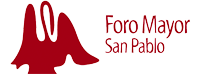 LA IAB: POTENCIA EXPORTADORA Y GENERADORA DE EMPLEO
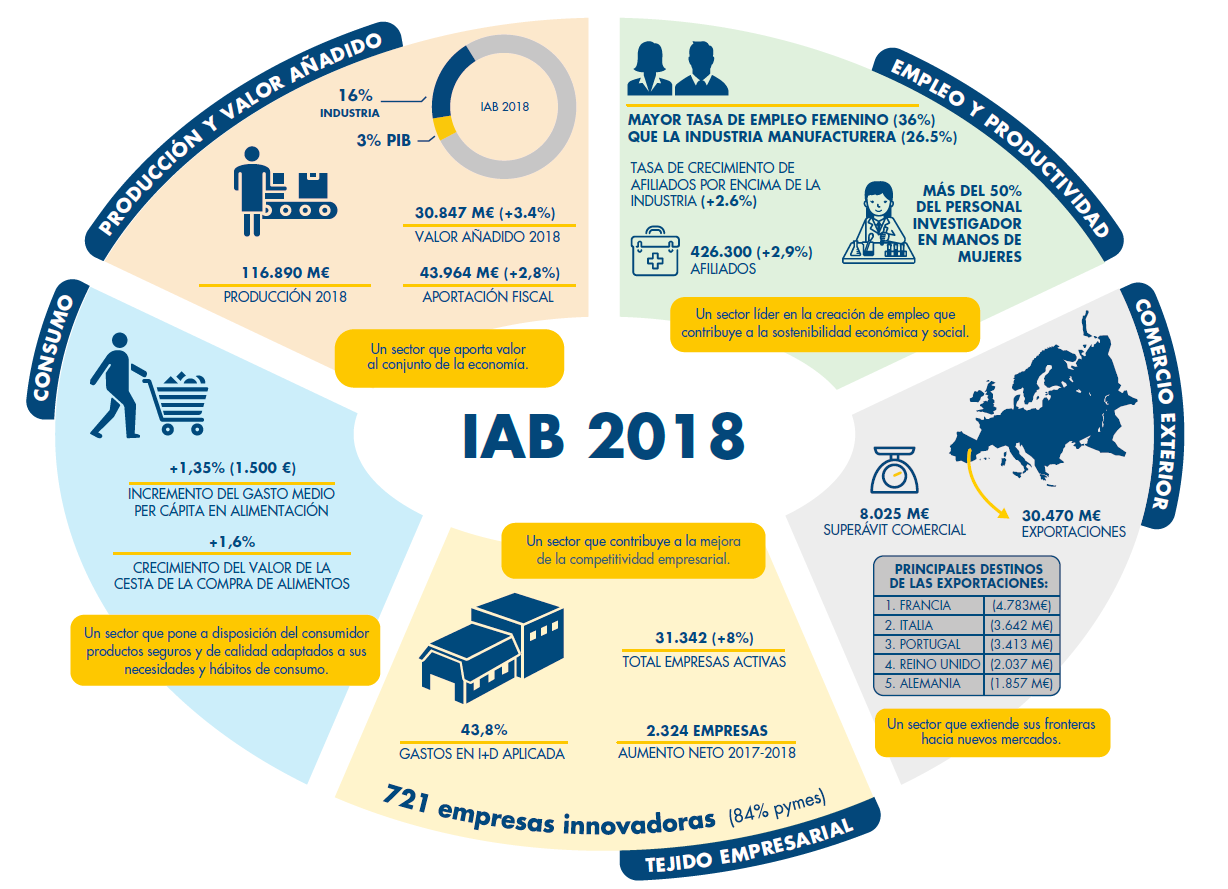 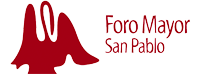 Fuente: Informe Anual FIAB 2018.
3
LOCOMOTORA DE LA INDUSTRIA Y DE LA ECONOMÍA ESPAÑOLA
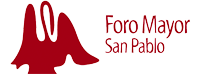 Sectores no industriales
Fuentes: Instituto Nacional de Estadística y Ministerio de Fomento.  Últimos datos disponibles: 2017. Ministerio de Industria, Comercio y Turistmo. Últimos datos disponibles: 2018
4
LA IAB ESPAÑOLA DENTRO DE LA UNIÓN EUROPEA
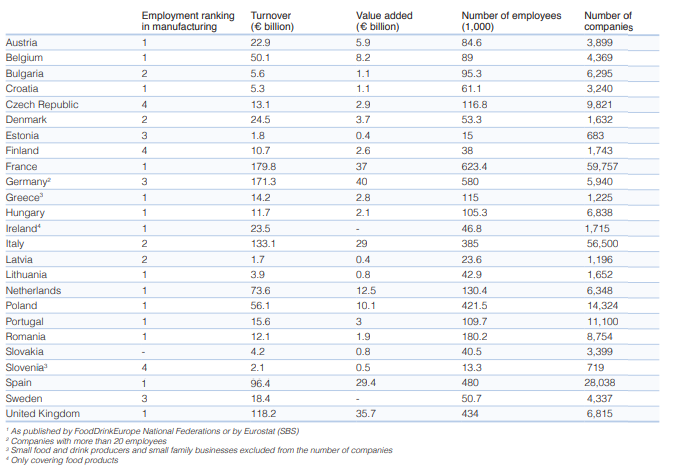 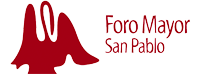 Fuente: Food Drink Europe Data Trends 2018
5
LA IAB INCREMENTA SU TEJIDO EMPRESARIAL
El número de empresas del sector ha aumentado un 8% en 2018, hasta superar las 30.000 empresas (31.342). 
Los mayores incrementos, respecto a 2017, se han producido en grandes empresas (+ 500 asalariados) +14%, en línea con lo recogido en el reto de dinamización de nuestro marco estratégico. 
Las empresas de menos de 50 trabajadores son las que siguen teniendo mayor peso (representan un 96% del total de empresas de la IAB), lo que refleja la composición del tejido empresarial del sector.
Fuente: Directorio Central de Empresas DIRCE (INE).
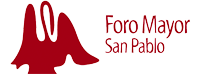 CONTINÚA LA TRAYECTORIA POSITIVA EN EL EMPLEO INICIADA EN 2014
La trayectoria creciente del empleo iniciada en 2014 continúa durante 2018, es decir, la IAB consigue crear empleo durante cinco años consecutivos. Al cierre de 2018, la industria cuenta con 426.300 afiliados, añadiendo más de 11.000 trabajadores a los efectivos que integró en 2017. El número de afiliados en la IAB se ha incrementado a un promedio del 3% en 2018, crecimiento más acusado que la media de la industria manufacturera (2,7%) y que la totalidad de la industria (2.6%).
Fuente:. Ministerio de trabajo, migraciones y Seguridad Social
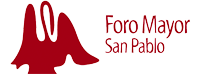 CRECIMIENTO DEL VALOR DE LA CESTA DE COMPRA DE ALIMENTOS
El gasto en alimentación y bebidas, al igual que en el caso de la producción, superó en 2018 los 100.000 millones €, con una cifra de  102.584,7 millones de euros. La participación de los hogares en este gasto es de 67.490,8 millones de euros (65,8%) mientras que los establecimientos de hostelería y restauración alcanzaron un gasto de 35.094 millones de euros (34,2%).
Fuente: Ministerio de Agricultura y Pesca y Alimentación
Se registra un crecimiento del valor de la cesta de la compra de alimentos del conjunto de los españoles del 1,6% frente al 0,6% registrado un año antes para el mismo periodo (enero-noviembre, últimos datos disponibles). Este crecimiento obedece a la elevación de los precios, ya que el volumen de consumo per cápita en los hogares ha permanecido estable.
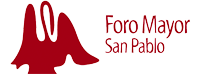 Mercados prioritarios
RESULTADOS
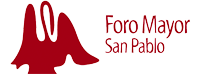 PRINCIPALES MERCADOS DE EXPORTACIÓN INDUSTRIA DE ALIMENTACIÓN Y BEBIDAS ESPAÑA
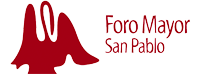 PRINCIPALES PRODUCTOS EXPORTADOS INDUSTRIA DE ALIMENTACIÓN Y BEBIDAS ESPAÑA
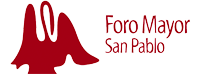 [Speaker Notes: OK]
ASIMETRÍAS EN LA CADENA AGROALIMENTARIA ESPAÑOLA
Tamaño sector
Empleos
Facturación
1.000.000 explotaciones
1.000.000 
43.000 Millones €
31.342 empresas
426.300
116.890 Millones €
200 empresas
340.000
105.000 Millones €
Agricultura
Industria Alimentación y Bebidas
Distribución
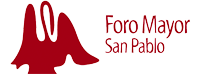 12
LA CADENA AGROALIMENTARIA ESPAÑOLA
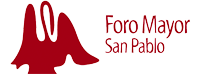 13
MARCO ESTRATÉGICO IAB: RETOS (I)
EFICIENCIA
Mejora de la productividad, competitividad, sostenibilidad y eficacia; y búsqueda de la optimización de los insumos y la minimización de los residuos y emisiones.

Para ello: 
Análisis y evaluación del impacto económico de las decisiones legislativas. 
Mejora de la posición competitiva de la IAB potenciando aquellos factores que mejoran la productividad (flexibilidad laboral, mejor aprovechamiento de la energía, la logística y las materias primas…). 
Fomentar la inversión público-privada en I+D+i.
Alinear la legislación medioambiental con las actuaciones del sector en lo relacionado con el consumo de materias primas, agua y energía, y la reducción de emisiones, vertidos y residuos.
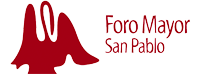 14
MARCO ESTRATÉGICO IAB: RETOS (II)
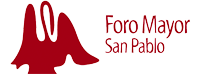 CREACIÓN DE VALOR
Potenciar la diferenciación de la IAB basándose en la seguridad y la calidad de los alimentos y bebidas. Se hará a través de la innovación accesible que aporte valor para el consumidor.

Para ello: 
Posicionamiento de los productos españoles reforzando los conceptos de seguridad, calidad, nutrición y sostenibilidad. 
I+D+i orientada a las necesidades del consumidor.
Potenciación de herramientas 3,0 y e-business aprovechando las oportunidades existentes en servicios y nuevos canales.
Alineación del modelo con las necesidades de las empresas haciéndolo atractivo para la captación y retención del talento.
15
MARCO ESTRATÉGICO IAB: RETOS (III)
INTERNACIONALIZACIÓN
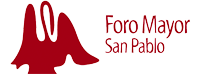 Fortalecer el posicionamiento internacional de las empresas. Mejorar la presencia española en el exterior a través de la exportación continuada, la apertura de nuevos mercados y la internacionalización de las compañías.
Para ello: 
Definición de mercados estratégicos concentrando los esfuerzos de las empresas en aquellas economías con mayor potencial. 
Incentivación a la exportación persiguiendo aumentar el volumen de ventas en las empresas que ya comercializan en el extranjero e iniciar a aquellas que todavía no tienen estrategia exterior.
A través de la comunicación: maximizar el impacto del turismo y el recuerdo de la «Experiencia España», aumentando el grado de reconocimiento.
Potenciación del canal de comercialización.
Implantación internacional a través del impulso a la multilocalización de las empresas, para lo que se necesita el apoyo de la financiación, formación y bonificaciones fiscales).
16
MARCO ESTRATÉGICO IAB: RETOS (IV)
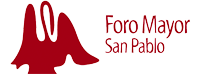 DIMENSIÓN
Alcanzar una masa crítica suficiente de compañías que contribuya a que el sector alcance una mejor posición competitiva. Incentivar la colaboración y el asociacionismo, fomentando el establecimiento de empresas más robustas y competitivas que puedan afrontar mejor los mercados globales. 

Para ello: 
Establecimiento de objetivos conjuntos.
Creación de alianzas estratégicas para el fomento de proyectos y soluciones conjuntas que generen sinergias y favorezcan la eficiencia. 
Clusterización, apoyo a fusiones y adquisiciones, tratamiento fiscal favorable a las integraciones, etc.
17
ASPECTOS CLAVE PARA LA INDUSTRIA 4.0
18
PRIORIDADES DE LA INDUSTRIA DE ALIMENTACIÓN Y BEBIDAS A FUTURO
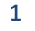 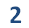 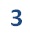 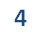 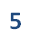 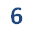 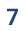 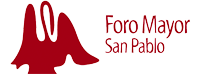 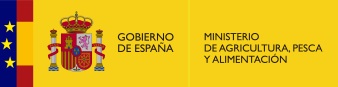 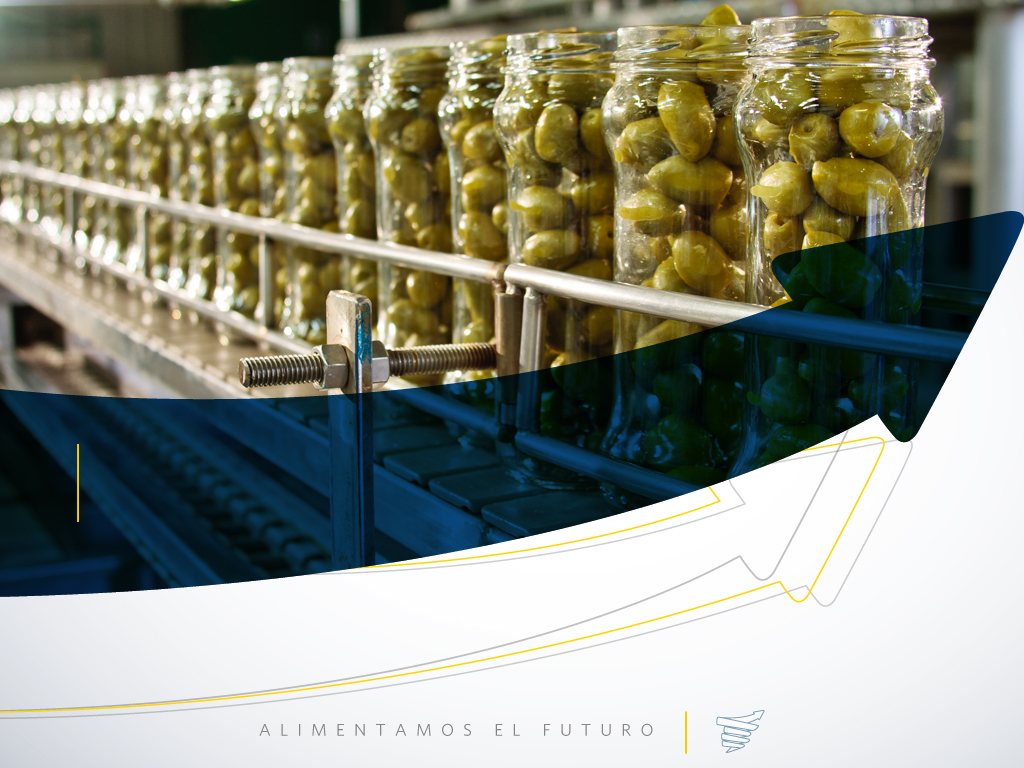 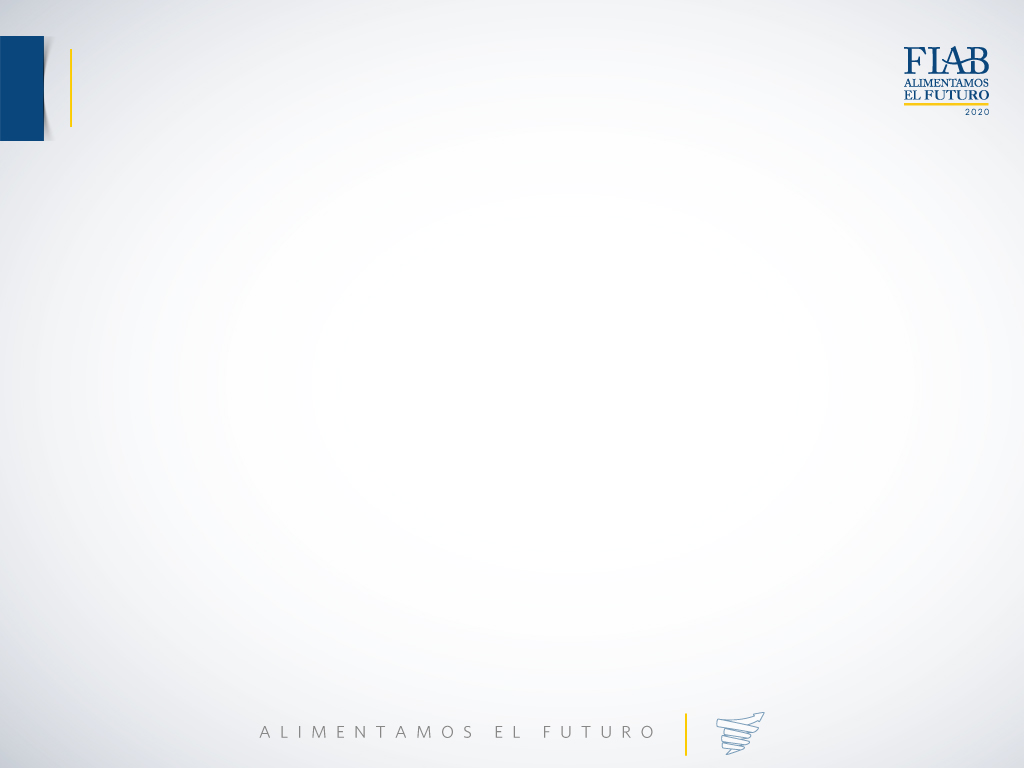 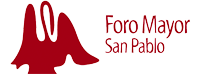 GRACIAS